TÜRK DESTANLARININ ÖZELLİKLERİ ve ANADOLU’DA DANİŞMEND GAZİ DESTANI
Doç. Dr. Mutlu ADAK
Aydın Adnan Menderes Üniversitesi
Destanlar, Fuat Köprülü’nün de ifade ettiği gibi; “bir milletin, maneviyatından, ruhundan, tarihî ve bediî varlığından kendi kendine doğmuş “ma’şerî” verimleridir.” Bu metinler toplumun sanat ve edebiyat hazinelerinin sergilendiği; “millî şuur ve millî hafızası”nın bir mirası olarak değerlendirilmelidir.
Destanlar “eski gelenekleri, görenekleri, geçmiş ataların dünya görüşlerini tıpkı ayna gibi aksettirirler” çünkü H. Nihal Atsız’ın ifade ettiği gibi destanların; “esas fikirleri, esas unsurları teşekkül ettiği asra aittir.”
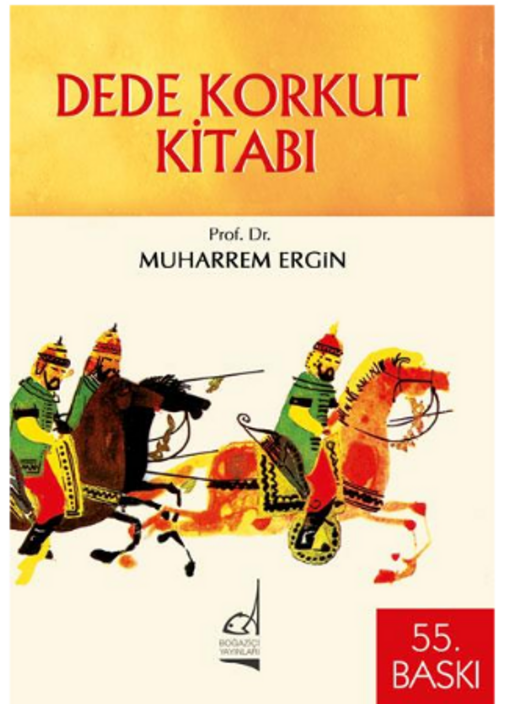 Şurayı tekrar etmekte fayda var!
Unutulmamalıdır ki destanlardaki kahramanlar, tarihî kişiliğe sahip olmakla birlikte, yaşadıkları toplumun düşünce ve inançlarını, insan karakterlerini tip olarak kendi üzerlerinde toplamışlardır . Turan’ın da tarihi gerçekliğe dayanan bu destan hakkındaki yorumu dikkat çekicidir: “…gazilerin ve halkın vicdan ve hafızasında yaşayan rivayetlerin toplanmasından meydana gelmiştir .”
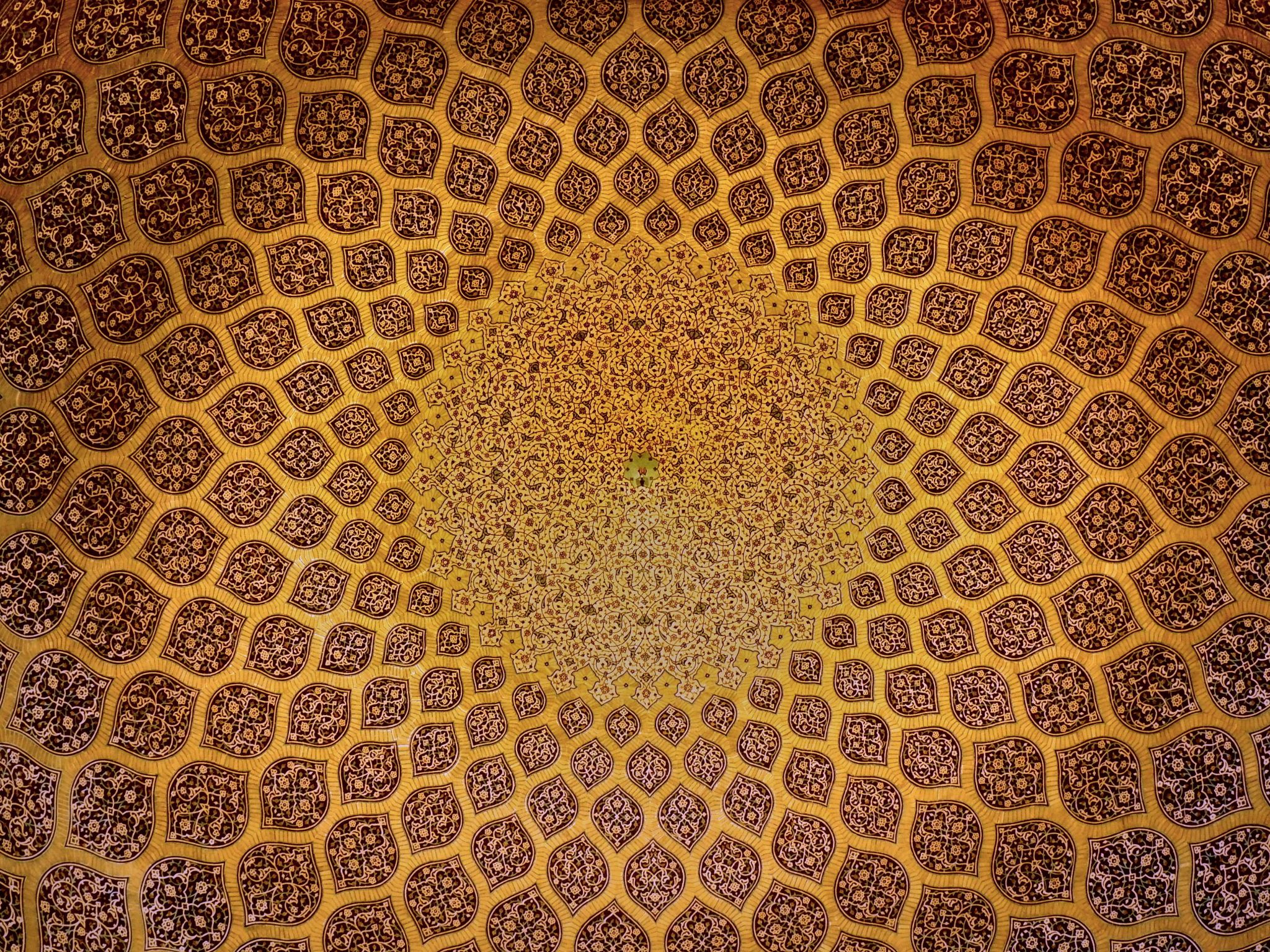 Bu nedenlerle Türk milletini ve insanını anlatan, toplumun faaliyetlerini çeşitli özelliklerini anlatan bu edebi tüler geçmişimizi bilmemiz ve öğrenmemiz açısından önemli bir kaynaktır. Destan kahramanları ise diğer insanlarda da bulanan bazı nitelikleri kendi vasıflarında çokça toplamış olan kişilerdir. Destanlardaki kahramanların kişilik analizlerinin yapılması, onların destandaki konumu, saygınlığı ve olay örgülerindeki davranışları destana ait zamandaki toplumsal yapının ve kültür öğelerinin anlaşılmasına da önemli katkılar sağlayacaktır.
Türklerin tarih sahnesine çıktığı andan itibaren kendi kaynaklarının en önemli halkasını destanlar oluşturmaktadır. Destanlar önemli kültür kaynaklarımız arasındadır. Çünkü yazılı olmasa da tarih boyunca gelenek ve göreneklerin aktarıldığı sözlü kaynakların başında destanlar gelmektedir.
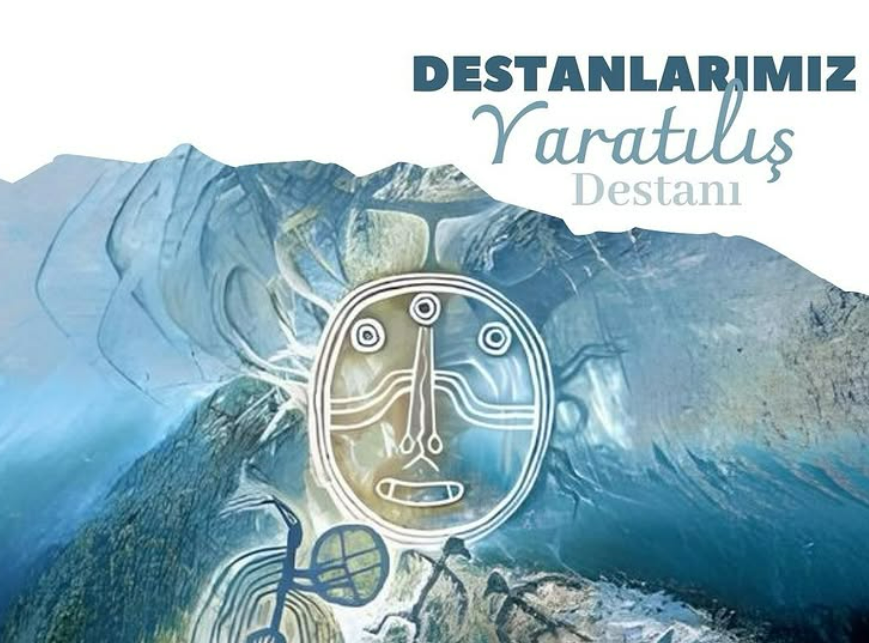 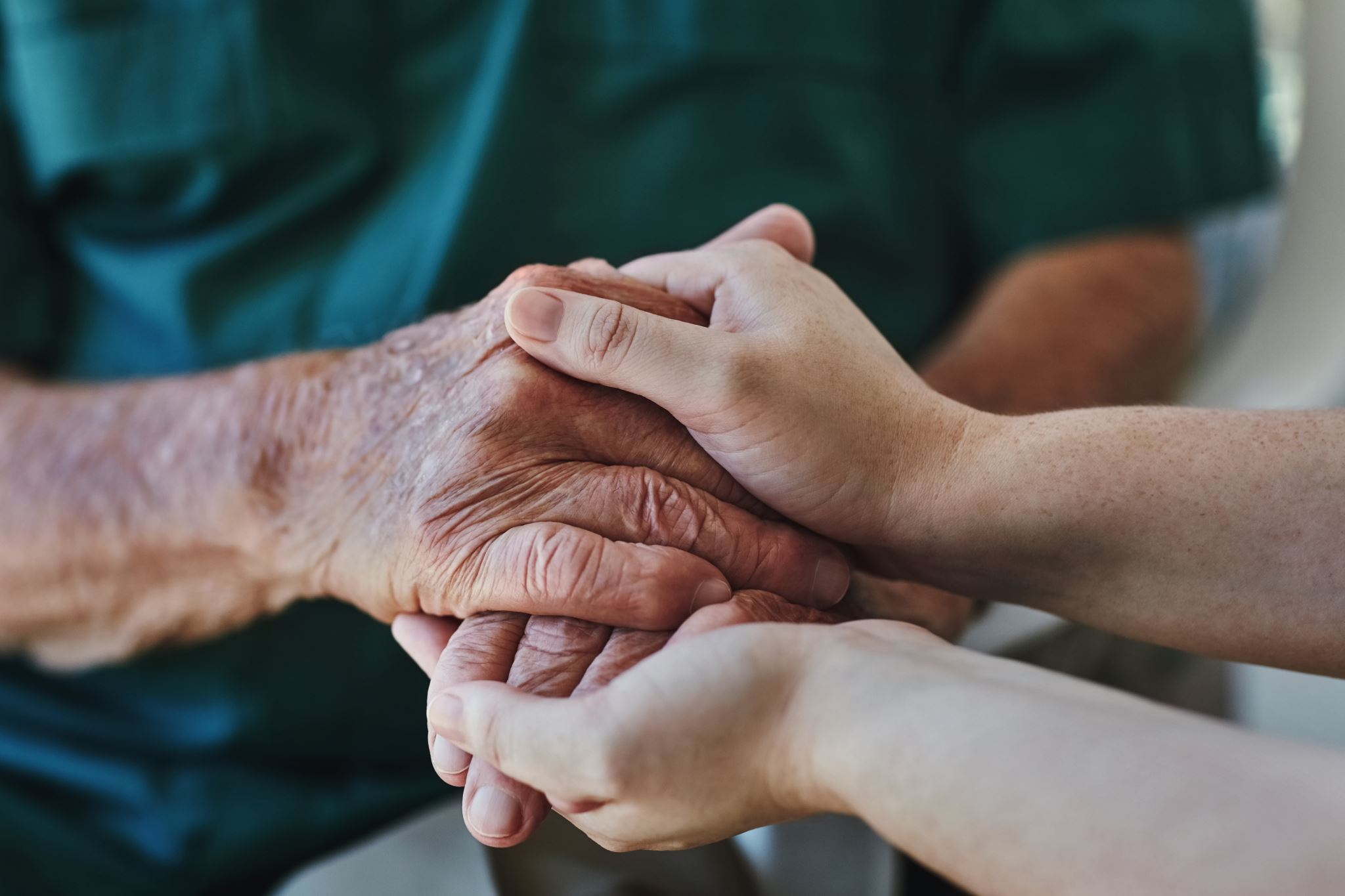 KÜLTÜRLENME – KÜLTÜR AKTARIMI
Yüksek ahlak ve karaktere sahip kahramanlar; davranış eğitiminde, karakter eğitiminde, değerler eğitiminde, kişilik gelişiminde çok büyük öneme sahiptir . Destanlar bu nedenle kültür tarihimiz açısından önemli bir fonksiyonu yerine getirerek, sözlü bir eğitim materyali olarak kullanılmıştır.
Oğuz Türklerinin atası kabul edilen Oğuz Kağan cesur bir adamdır. Bir canavar gergedan at sürülerini ve insanları yiyordu. Bir gün bu gergedanı Oğuz Kağan öldürür ve kahraman olur. Birgün Gökten bir gök ışık indi. Ve çok güzel bir kız ortaya çıktı onunla evlendi Oğuzlar ortaya çıktı. Çocukları oldu Gün, Ay ve Yıldız isimlerini verdi.
Yine günlerden birinde göl ortasında bir ağaç gördü. Ağacın kovuğunda güzel bir kız oturuyordu. Ona aşık oldu ve onunla da evlendi. Bu kızdan da üç oğlu oldu. Bu çocuklara Gök, Dağ ve Deniz isimlerini verdi.
Oğuz Kağan, ordusunun önünde yürüyen bir gök yeleli kurtla pek çok yeri savaşarak kazandı ve ülkesine kattı. Çok geniş bir toprağı yönetti, yaşlandı ve topraklarını evlatları arasında paylaştırdı ve öldü. Oğuzlara şu sözü miras bıraktı:
Güneş bayrak gök kurıkan
OĞUZ KAĞAN DESTANI
BU HEDEFLE TÜRKLER DÜNYA HAKİMİYETİNİ KENDİLERİNE İŞ EDİNDİLER…
Destanda bahsedilen ana husus Yeşilırmak havzasında  (Amasya, Tokat) ve çevresinde Dânişmendliler’in yürüttüğü fetih politikasıdır. Bu nedenle kısaca Dânişmendliler’in siyasi tarihinden bahsetmek gerekmektedir. Dânişmendliler, Malazgirt Zaferi’nden sonra Anadolu’da kurulan ilk Türk devletlerinden birisidir (1071-1178). Bu devlet, Melik Ahmet Gümüştekin Dânişmend Gazi tarafından kurulduğundan dolayı “Dânişmendliler” adını almıştır.
ANADOLU’DA DANİŞMENTLİLERVE DANİŞMENT GAZİ DESTANI
XI.-XIII. yüzyıllarda Anadolu’da TÜKLERİN TOPLUMSAL HAYATI NASILDI? HAYATLARINDA NELER ÖNEMLİYDİ? DEVLET YÖNETİCİLERİNİN HAYATLARI NASIL GEÇERDİ? ANADOLU NASIL FETH EDİLDİ? KADINLARIN bu dönemde Toplumsal konumu neydi, ondan beklenen roller nelerdi? Değeri ve saygınlığı var mıydı, varsa ne kadardı? Destanlardan yapacağımız tahlil ve çıkarımlar Anadolu’da dönemin toplumsal yapısını, kültürel hayatını, örneğin kadının konumunun ve değerinin anlaşılmasına katkıda bulunacaktır.
Dânişmend Gazi Destanı (Dânişmendnâme)
DANİŞMENDNÂME Anadolu’nun Müslüman-Türklerin hakimiyetine girmesi sürecini anlatan ilk halk destanıdır.
Destanın ilk olarak Mevlânâ İbn-i Ali tarafından II. İzzeddin Keykavus zamanında M. 1244-1245 yıllarında telif edildiği tahmin edilmektedir. Günümüze gelen destanın nüshaları, Tokat Kalesi Dizdarı Arif Ali tarafından Mevlânâ İbn-i Ali’nin telif ettiği eser yeniden kaleme alınarak yazılmış nüshalarıdır. Bu nedenle birçok araştırmacı I. Murad devrinde M. 1360-1361 yıllarında eserin kalem alındığında hemfikirdir.
Destanda, Melik Ahmed Danişmend Gazi, birçok beyle birlikte Anadolu’da fetihlere başlar. Sivas’ı fetheder ve uzun bir zamandır harap olan Sivas’ı mamur hale getirerek buraya yerleşir.
Melik Ahmed Danişmend ise Sivas’tan Karadeniz’e kadar olan bölgeyi fethetmeyi kendisine hedef olarak seçer.
 Artuhi isminde bir Hıristiyanın Müslüman olmasına vesile olur ve Artuhi onun en yakın dostu olur. Artuhi ise Efrumiye adlı bir kıza aşıktır. 
Danişmentliler, Danişmend Ahmed Gazi’nin komutasında Tokat, Zile, Amasya, Çorum ve Niksar bölgelerini fethederek halkı Müslüman olmaya davet eder. Destan bu şekilde 17 bölüm halinde Gazinin ve arkadaşlarının mücadelelerini anlatır.
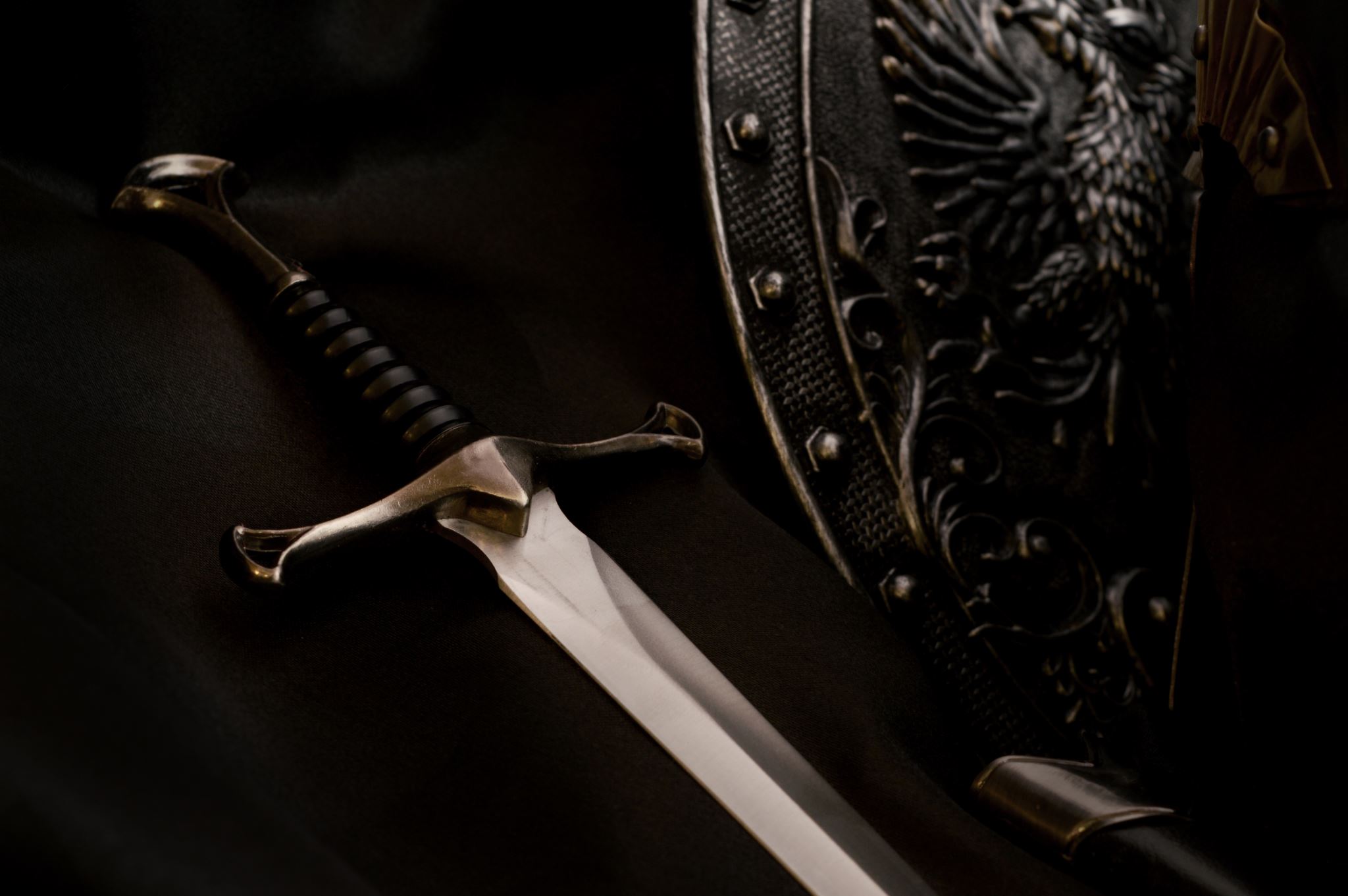 Danişmendname’nin kahramanı olan Melik Danişmend Gazi, Battal Gaziye benzeyen bir kişi olup, bilgili, dindar ve usta bir kumandandır. Bir kılıç darbesiyle, düşman askerinin başını ve vücudunu oturduğu atın eğer kayışına kadar ikiye böler. Muharebe esnasında attığı naralarla koca bir orduyu dağıtır.
Tarihi kaynaklarda ve destanlarda siyasetin ve savaşın öyküsü genellikle sadece erkekleri içerecek şekilde anlatılır . Ancak Dânişmend Gazi destanında durum farklıdır. Başkahraman Dânişmend Gazi’nin yanında en önemli kahramanlar Artuhi (Artuk Bey ) ve kadın kahraman Efrumiye’dir. Er kişilerin yanında bir kadın bulunması, destanda kadın kahraman olarak rol alması, kadının Anadolu’nun fethi sırasındaki konar-göçer ağırlıklı bir toplum olan Türk toplumunun O’na verdiği değeri göstermektedir.
Dânişmend Gazi Destanı’nın Kadın Kahramanı: Efrumiye
Başkahraman Dânişmend Gazi’nin yanında en önemli kahramanlar Artuhi (Artuk Bey) ve kadın kahraman Efrumiye’dir. 
Destandaki olaylar Orta Çağ Türk toplumunda Anadolu coğrafyasındaki kültürel hayattaki kadının yerini anlamamıza yardımcı olacak ipuçlarını vermektedir. Destanda bu durumu yansıtan kahramanımızın adı destanda “Efrumiye” ya da “Efrume” (Afrumiye) olarak geçmektedir. Destana göre Amasya beyi Şah Şattat’ın kızıdır.
Babası Artuhi’ye kızını verecekken sonra bu fikrinden cayar. Bu nedenle Artuhi babası ile savaşı göze alır. Artuhi üç kez Şah Şattat’ın askerini yener. Eşkıyalık yapmaya başlar ve Amasya beyini zor durumda bırakır. Efrumiye’nin babası bu sefer onu başkasıyla evlendirmeye kalkar. Artuhi düğünden Efrumiye’yi kaçırır. Dânişmend Gazi, Artuhi ve Efrumiye destanın üç önemli kahramanıdır. 
Kadın kahraman Efrumiye, destanda aktif bir rol almaktadır. Destanda pasif bir ev kadını tipi ya da anne rolü görmek mümkün değildir. Ayrıca evlenmeden önce Artuhi ve Dânişmend Gazi ile birlikte hareket eden ve savaşan bir Efrumiye vardır. Kadın olarak onlarla oturup kalkan, onlarla birlikte yemek yiyen,  onlarla birlikte omuz omuza savaşan kaç-göç olayının yaşanmadığı hayat biçimi söz konusudur. Bu olaylar ve anlatım toplumda var olan bir olgunun yansıması olarak destanda yansıtıldığını göstermektedir.
Efrumiye Banu, oku iyi kullanan bir savaşçıdır. Efrumiye birçok kez yaralanır. Günleri destanda anlatıldığına göre sürekli gaza ve fetihle geçer. Ölümle burun buruna gelip kritik anlarda destanın üçlü kahramanı hep birbirini korur kollar. Efrumiye Banu, gözü kara bir savaşçıdır, savaş meydanına her zaman en önde atılmıştır. Cesaretiyle erkekleri de kendine hayran bırakmıştır. Bir bölümde Efrumiye dövüşüp rakibini er meydanında yener ve sonra eşinin yanına gidip onunla savaşa katılır. Efrumiye’nin bu yeteneklerine şahit olan düşman beylerinden biri Şah Şattat’a giderek şunları ifade eder: “Sana lanet olsun. Bunun gibi bir kız meydana getirip âlemi harap ettirdin.” (s. 334)
Destanda düşmana karşı bir kahraman olarak savaşan Efrumiye’yi “er meydanı”nda birçok kez görmekteyiz. Efrumiye düşman karşısına (Artuhi ve Dânişmend Gazi yanında iken) çıkarak düello için er ister. Düşmandan “Bimgaz” dedikleri kişi ile meydan dövüşü(düello) yaparak onun başını keser.
Efrumiye, nöbet bekler, sevdiği için gözyaşı döker, endişelenir, nöbeti sırasında gece düşmana karşı tek başına cesurca ve kurnazca savaşan bir kadın kahramandır. Sevdiği, evleneceği kişi Artuhi’yi ölümden kurtaran, yaralanmış Artuhi’yi koruyan ve ona zarar gelmesini engelleyendir. Cesurca düşmanın ordugâhına gece yarısı gizlice girip düşmanı etkisiz hale getiren, esirleri kurtaran zeki bir kadın savaşçıdır. Bu olay, destanın bir özelliğini daha ortaya çıkarmaktadır. Bu da hadiselerin kadının bakış açısından görülmesidir. Zorluklara çözüm üreten, üstesinden gelen bir kadın kahramandır.
Efrumiye, Artuhi’nin hasretle eşi olmayı bekler, günlerce aylarca savaşırlar, Artuhi ile sonunda düğünleri olur ve evlenirler. Destanda düğüne ve evliliğe geniş yer verilmesi Türk kültüründe evlilik kurumunun önemini göstermesi açısından önemlidir. Bu geleneği ve anlatıyı eski Türk destanlarından itibaren görmemiz, Türkler için aile kurmanın ne kadar önemli olduğunu da yansıtmaktadır. Evlilik hayatı müşterek yaşamanın yanında soyun devamını sağlayan bir kurumdur. Türk töresinde bu konu hassas olduğu için kurum olarak evlilik, toplumun geleceğini teminat altına alma işlevi görmektedir.
Bu gibi Türk destanlarında üzerinde en çok durulan konulardan biri kahramanın evlenmesidir ve bu hikâyenin doruk noktasını oluşturur. Çünkü evlenmek soyun devamı için önemlidir. Bu noktada kadının rolü ve değeri çok yüksektir. Kadın ailenin kök salmasını sağlayacaktır. “Boy vermek” onun sayesinde gerçekleşecektir. Bu nedenle düğün, evlenme önemlidir, bunu önemli kılan unsur kadının anaç olmasıdır. Çünkü doğacak çocuklar ölenin yerini alır. Buna bağlı olarak konar-göçer kültürde kadında aranılan diğer özellik çocuk doğurma kabiliyetidir. Buradan hareketle, bu dönemde kadından beklenen kahramanlık rolünün yanında annelik rolünün de olduğunu destandan açıkça çıkarmaktayız.
Efrumiye de başkahraman Dânişmend Gazi gibi zikir ile meşgul olan ibadete önem veren biridir. Namaz kılar, bu durum da Türk toplumunda eş, evlilik, ilim ve savaş dışında dinine ve imanına bağlı bir kadın olmanın beklendiğini göstermektedir. Dua eder, imanı güçlü biridir, her zaman ümitvar olur ve galip geleceklerine inanan mücadeleci bir ruha sahiptir.
Destanda Çankırı’nın fetihten sonra buraya imam ve kadı tayin edildiğini okuyoruz. Ancak imam ve kadıya rağmen halkın birçok konuda Kara Tigin ve Meryem Hatun’a danıştığı destanda belirtilmektedir. Bu durum eşiyle birlikte hem de ismiyle anılan bir bilge role sahip kadın kahramanı da göstermektedir. Hem eş olan hem de bilgili bir danışman olan Türk kültüründeki kadın gözlemliyoruz. Bunun ilahi bir destekle olduğunu destandan öğrenmekteyiz. Meryem Hatun rüyasında Peygamber Hz. Muhammed’in elinden içtiği kadehteki içecek ile bütün ilimlere vakıf olmuştur. Bu şekilde Çankırı halkı her derdinde bu Bilge Hatun’a danışmaya başlamıştır. Anlaşılan o ki Anadolu’da savaş meydanında, evde ve ilim meclisinde de erkek kadar kadının da yerinin olduğunu ve bu konuda hiçbir yadırgamanın olmadığı dini motiflerle aktarılmaktadır.
Yine bir savaş öncesi er meydanına Efrumiye çıkar ve kendisini şöyle tanıtır: “Efrumiye benim. Şah Şattat’ın kızı. Melik Dânişmend’in cariyesi, Muhammed dininin yolunda olanların ayağının toprağı, kâfirlerin düşmanı.” Burada, dikkat çeken hususlar kendini tanımlarken soya vurgu yaparak babasını, dine vurgu yaparak Peygamberini, kimin hizmetinde olduğunu belirterek Dânişmend Gazi’yi vurgulamıştır. Burada eşinin ismini zikretmemesi ya saygısından ya da onun O’nun ismini zikrederek küçük düşmesini istemediğinden kaynaklanmış olabilir.
Efrumiye çeşitli savaş taktiklerini ve tekniklerini bilen maharetli bir kadın savaşçıdır. Melik Dânişmend Gazi destanının son bölümünde çetin savaşlarda Artuhi ve Efrumiye birçok yerinden yaralanır. Aynı zamanda Efrumiye hamiledir. Hamile iken savaştan geri durmayan Alp-Kadın tipini burada görmekteyiz. Destanda Efrumiye’nin at üstünde erkeklerle birlikte karşılaştığı düşmanlarla savaşması o kadar vazgeçilmezdir ki hamileliği bile buna engel olamamıştır. Ancak bu durum karşısında Dânişmend Gazi hem hamile hem yaralı olan Efrumiye’yi ve yaralı olan eşi Artuhi’yi tedavileri için Tokat kalesine çekilmelerini emreder.
Kendisi sefere devam eden Dânişmend Gazi de Canik, Trabzon taraflarının fethi için hareket eder. Efrumiye ve eşi bu ayrılığı üzülür ve ağlarlar. Destanın kahramanları bu olayla yollarını ayırır. Helalleşip vedalaşırlar. Dönerler Tokat kalesine, Dânişmend Gazi ise düşmanları tarafından pusuya düşürülür. Cesurca savaşan Dânişmend Gazi yaralanır, yaralarına rağmen mücadele eder. On yerinden yaralanır. Güçten düşer, sonunda göğsünden ok yer. Sonrasında şehit olur. Destan sona ererken Efrumiye O’nun şehit olduğunu duyunca çok üzülür ve ağlar. Ayrılık ve şehitlik gibi bu durumlarda Efrumiye’yi şefkatiyle olaya yaklaşan bir Anadolu Türk kadını olarak samimi duygular içerisinde bir dost, kardeş gibi hareket ettiği görülür.
Efrumiye’nin daha sonra bir erkek evladı olur. Adını Hilafat koyarlar. Sonrasında mücadele ettikleri birçok yer tek tek ellerinden çıkar. Malatya’ya gelirler. Yanlarında Dânişmend Gazi’nin oğlunu da getirirler. Sonra Bağdat’a halifeye Efrumiye, eşiyle ve Melik’in oğlu ile birlikte giderler. Halife’nin huzuruna Efrumiye de çıkar. Bu olayda Halife’ye bir kadın olarak eşiyle gitmesi, “sen evinde kal, çocuğunla ilgilen” tavrının ya da rolünün olmadığını eşiyle uzun bir yolculuk eden ona yoldaş olan, sonrasında İslam’ın Halifesinin huzuruna çıkıp kelam eden saygın bir konumda olduğu görmekteyiz.
SONUÇ
Sözlü kültürü yüzlerce yıl yaşamış Türklerde toplumsal hafızanın yaşamasını sağlayan en önemli araçlar arasında edebi türler gelmektedir. Bu noktada milletin kültür değerlerini toplumsal karakterlerini göstermesiyle kültür tarihi açısından destanlar önemli kaynaklardır. Birçok kaynakta bulunmayan bilgilerin destanlarda yer aldığı görülmektedir. ANADOLU Türk toplumunun yapısını, yaşam tarzını, toplumda nelerin önemli olduğunu, kadının değerini anlamamız açısından Dânişmend Gazi Destanı zengin bir bilgi kaynağıdır.
En önemli sonuçlardan biri de XI. – XII. yüzyıllarda Anadolu’nun Türkler tarafından fethi sürecinde kadının savaşçılığıyla da ön plana çıktığıdır. Kadından beklenen rollerden biri Alpliktir diğeri de Gaziliktir. 
Destanda ayrıca bir husus daha ön plana çıkmaktadır. Zamanın erkek egemen toplumu açısından kadına bakış açısının “tarafsız” bir şekilde yer aldığını Dânişmend Gazi destanı göstermektedir.
 Efrumiye’nin şahsında Anadolu Türk kadının profili çizilerek ondan beklenen nitelikler, bir bir destanda işlenmiş durumdadır. Kadın seçkin niteliklere sahip yeri geldiğinde bilge, yeri geldiğinde cesur bir savaşçı yeri geldiğinde iyi bir ekip arkadaşı, iyi bir eş, güçlü bir anne, şefkatli bir dost, saygın bir karakter olarak devrin düşünce ve kültür dünyasından destana yansımıştır.
Kültür değerlerinin gelecek kuşaklara aktarılmasında AİLE en önemli sorumluluğu üstlenmektedir. Çocukların kültürünü, törelerini, âdetlerini öğrendikleri, piştikleri yer aile ocaklarıdır. Bu ocakta ne görürse onu içselleştirecek ve yaşayacak, zihin dünyası buna göre şekillenecektir. Bu nedenle geçmişimizin kadim kültür kodlarını görebileceğimiz destanları iyi analiz etmek Orta Çağ’da Türk toplumundaki gelenekleri ve değerlerimi görmemizi sağlayacak ve kültür çalışmalarında bize önemli ufuklar açacaktır.
GENÇLERİMİZE
Bu destanın en önemli fonksiyonlarından biri de yeni kuşaklara kim kimlik bilincini aşılamasıdır! Destan içeriği ve olaylar örgüsü ile Dânişmend Gazinin kahramanlıklarını anlatırken yeni kuşaklara savaşçılığı, harp sanatını, kahramanlığı, gazayı yani yeni yetişen gençlere bu coğrafyada yaşama sorumluluğunu, mesuliyetini anlatmaktadır: o da şehit ya da gazi olmak, Allah yolunda mücadele etmektir.
Destanı dinleyen genç kızlara da kahraman kadın savaşçı Efrumiye’nin örnek gösterildiğini görüyoruz. Efrumiye'nin destanındaki konumu ve rolleri incelendiğinde ise harp sanatına hâkim iyi bir savaşçı, güvenilir bir dost, bilge bir kadın ve eşine sadık, iyi bir anne olarak rol model olduğu anlaşılmaktadır.
Bir “uç” memleketinde Türklerin genç erkeğinde ve genç kadınında aranan/istenen/olması gereken nitelikler bir bir destanda verildiği görülmektedir. Yetişen gencin kafasında “Kahramanı olmak, bilge olmak, iyi ve güvenilir bir dost olmak, ahlaki ve dini değerlere sahip çıkan vatanını seven ve onun için mücadele etmekten çekinmeyen bir insan olması istenmektedir.”